...a nás vychováva Pribinka
Akčný plán školyna školský rok 2022/2023  Plány a predstavy na začiatku roka
2
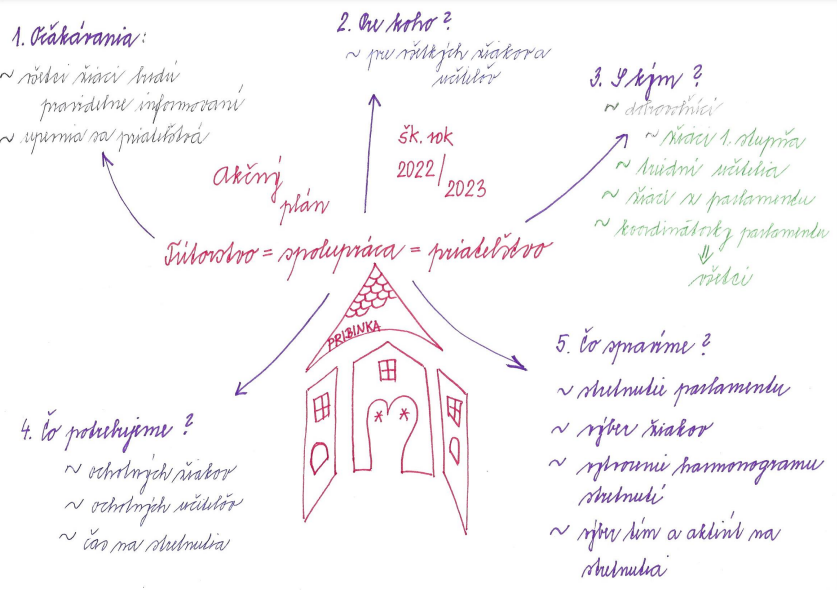 3
Určenie spolupracujúcich tried: 9.a -5.a – 1.a, 9.b – 5.b – 1.b, 8.a -4.a, 8.b – 4.b, 7.a – 3.a, 7.b -3.b. 6.a – 2.a, 6.b – 2.b

Myšlienka tútorstva sa mení z ,,informovať  triedy“ 
                                                                     na,, spriateliť triedy“

Naplánované stretnutia tútorských tried – mladší a starší žiaci
Realizácia a zmeny počas roka
Prvé spoločné stretnutie spriatelených tried
4
V utorok 28.3.2023 bola 5. vyučovacia hodina venovaná „tútorstvu“. 
Išlo o priateľské stretnutie tried, ktorým sme chceli odštartovať bližšiu spoluprácu a priateľstvá medzi žiakmi 1.a 2. stupňa našej školy.
Triedy sa stretli podľa nasledujúceho plánu:9.a -5.a, 9.b – 5.b, 8.a -4.a, 8.b – 4.b, 7.a – 3.a, 7.b -3.b. 6.a – 2.a, 6.b – 2.b
Starší žiaci privítali vo svojich triedach mladších spolužiakov a pripravili si pre nich aktivity na spoločné spoznávanie. Spolu si kreslili, rozprávali o svojich zvieratkách, hrali hry, zabávali sa 
Aktivity tried
5
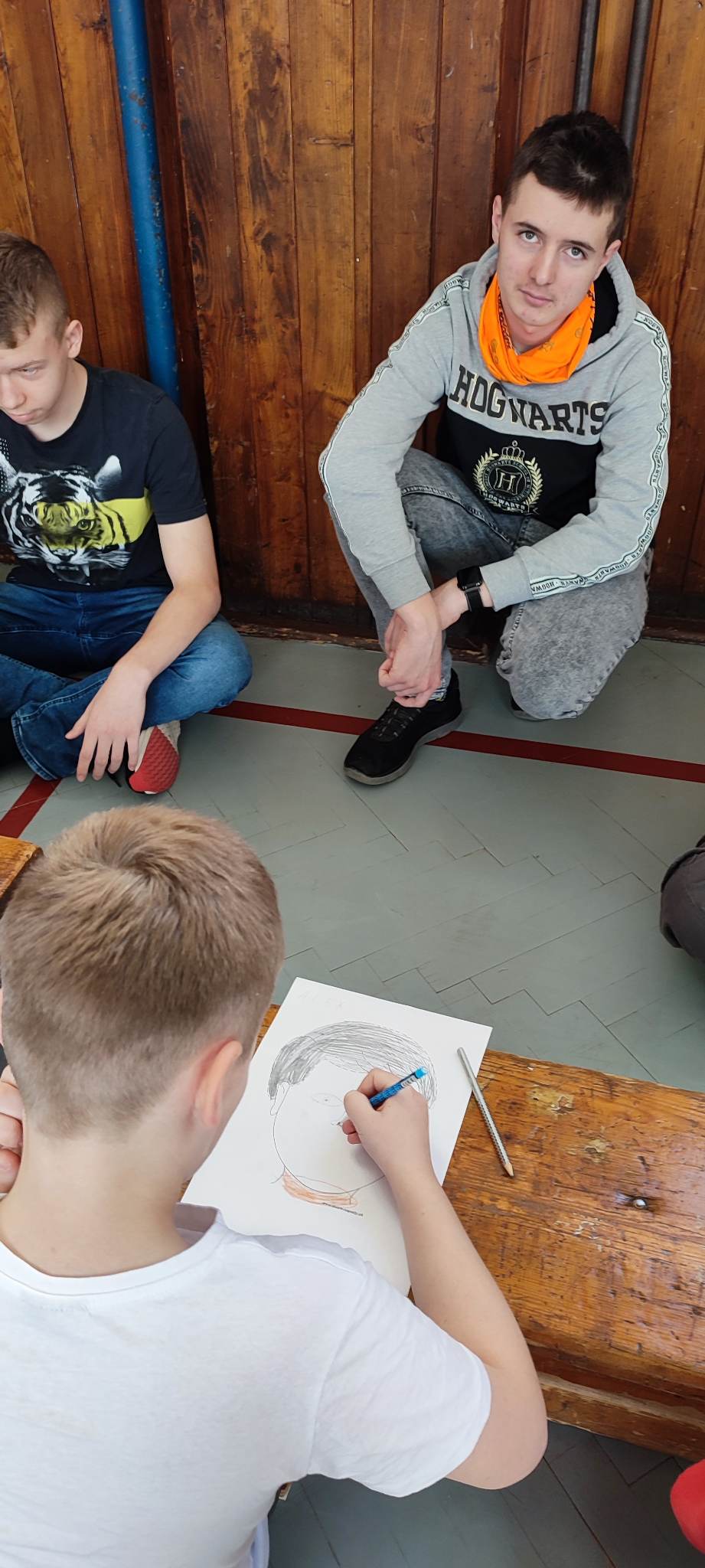 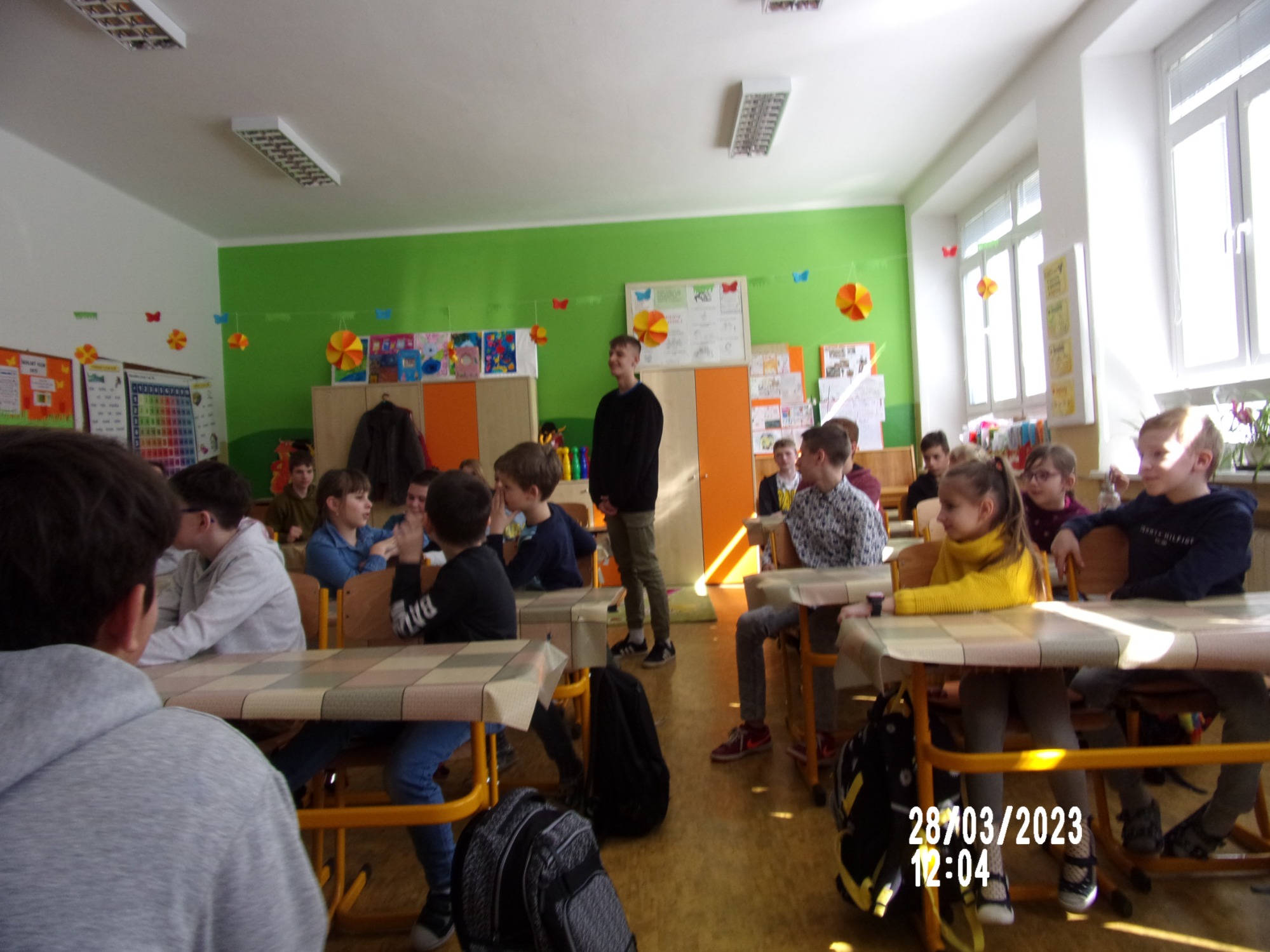 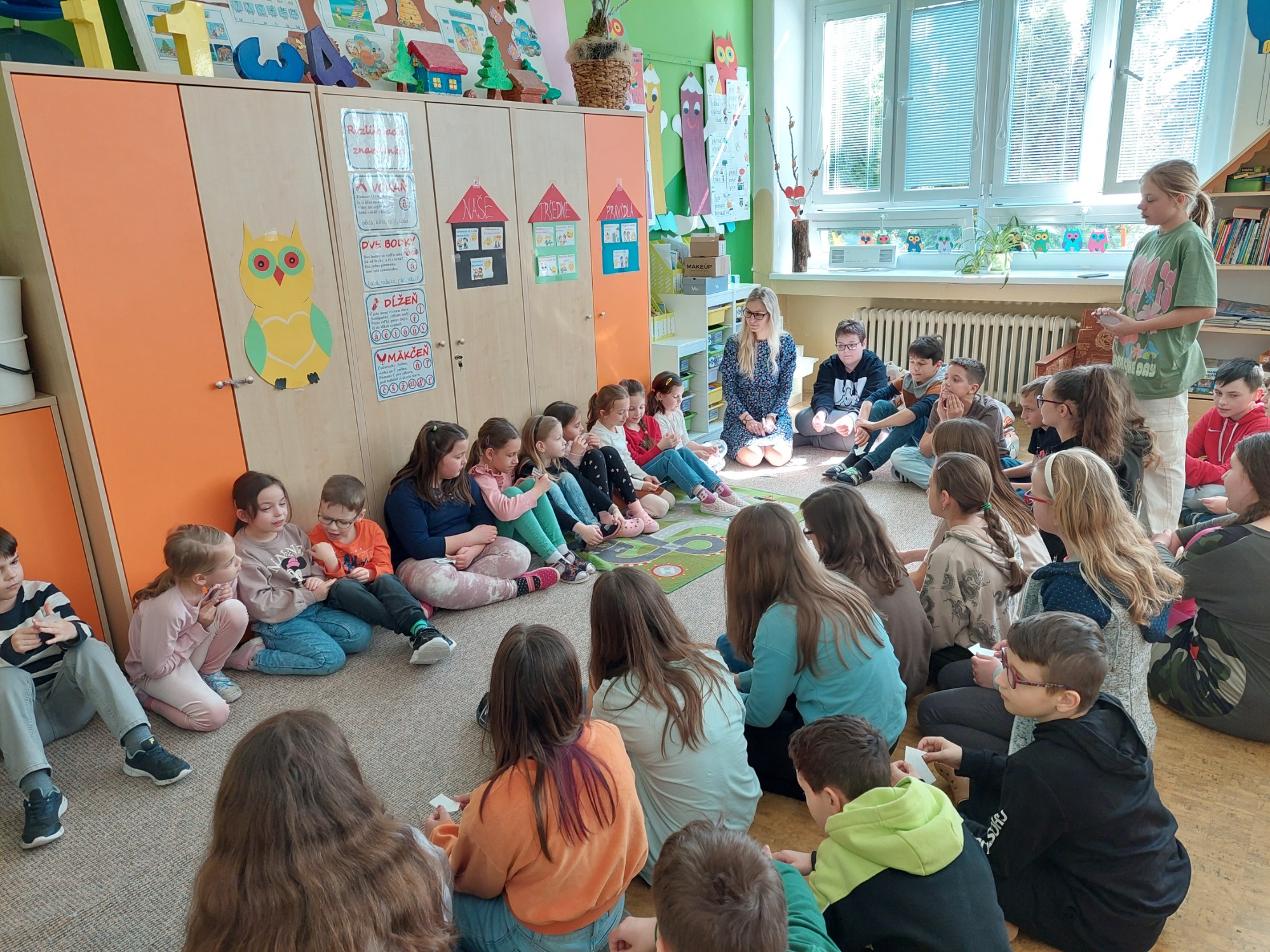 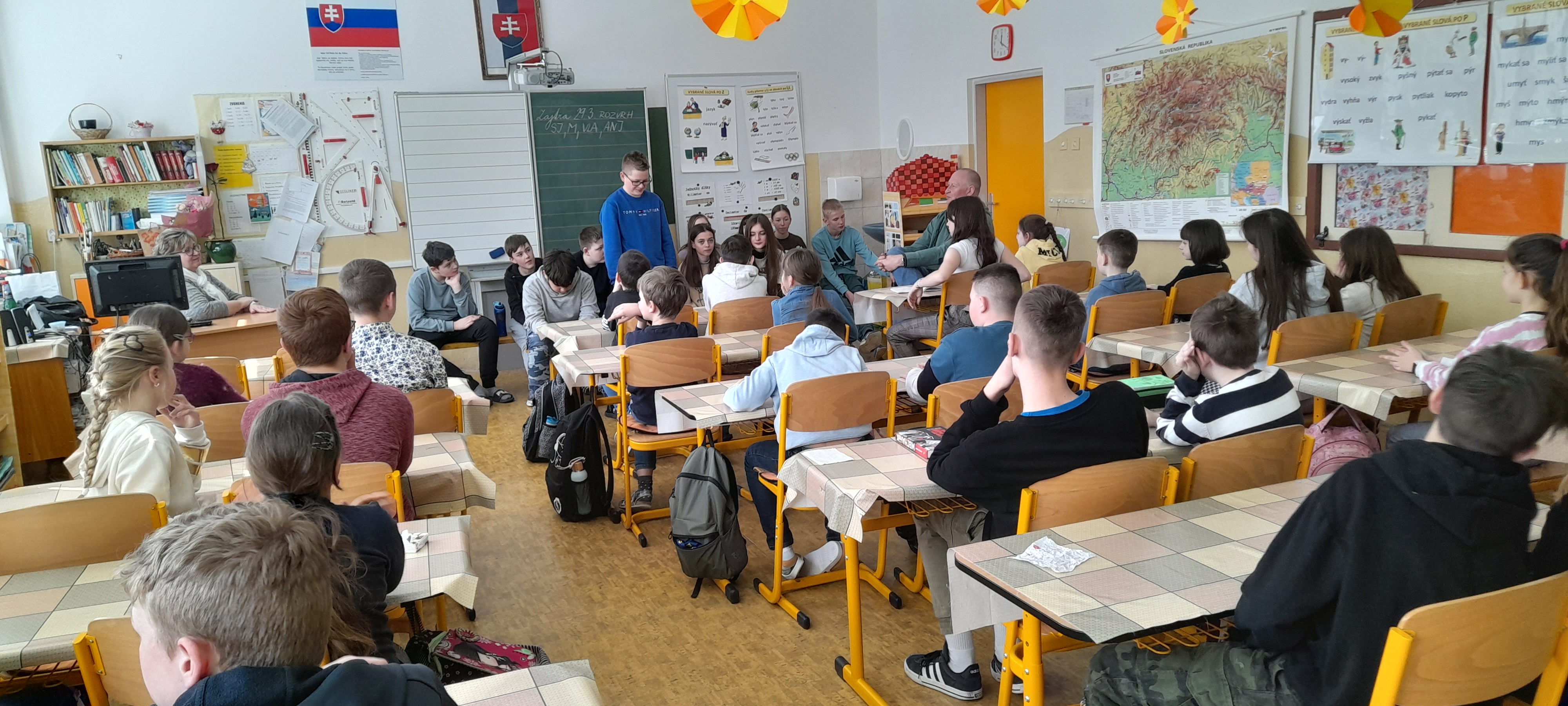 Aktivity tried
6
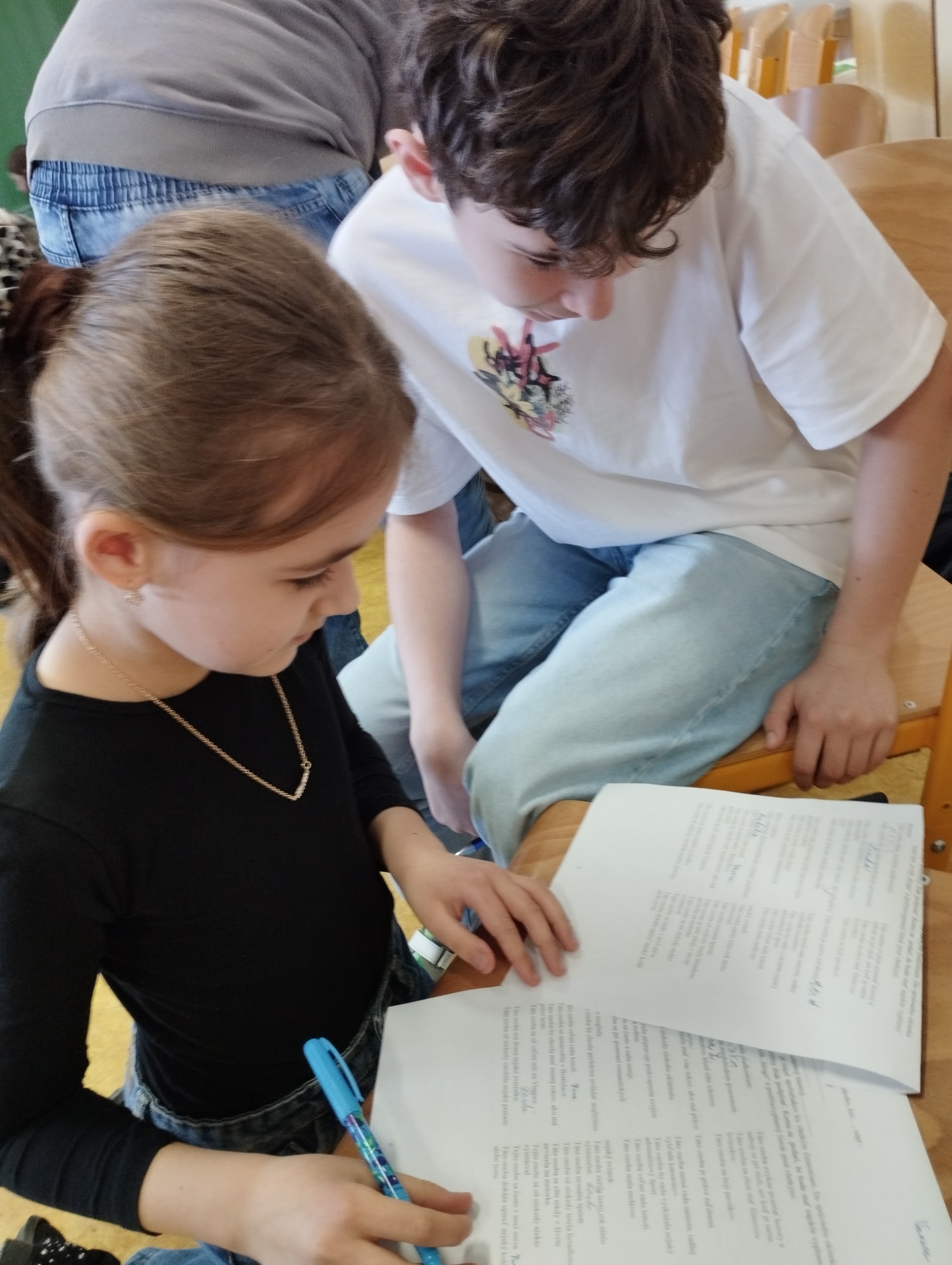 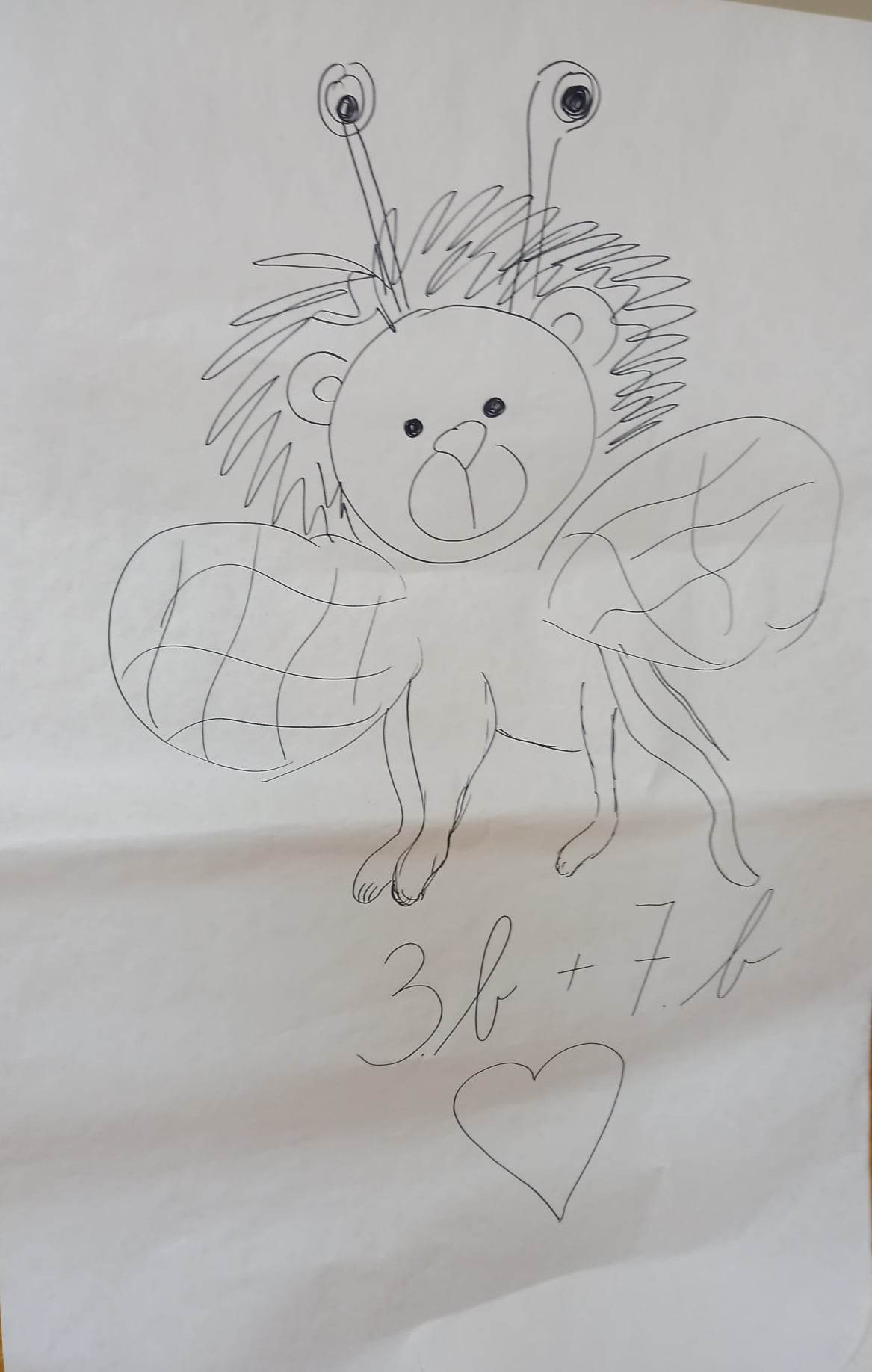 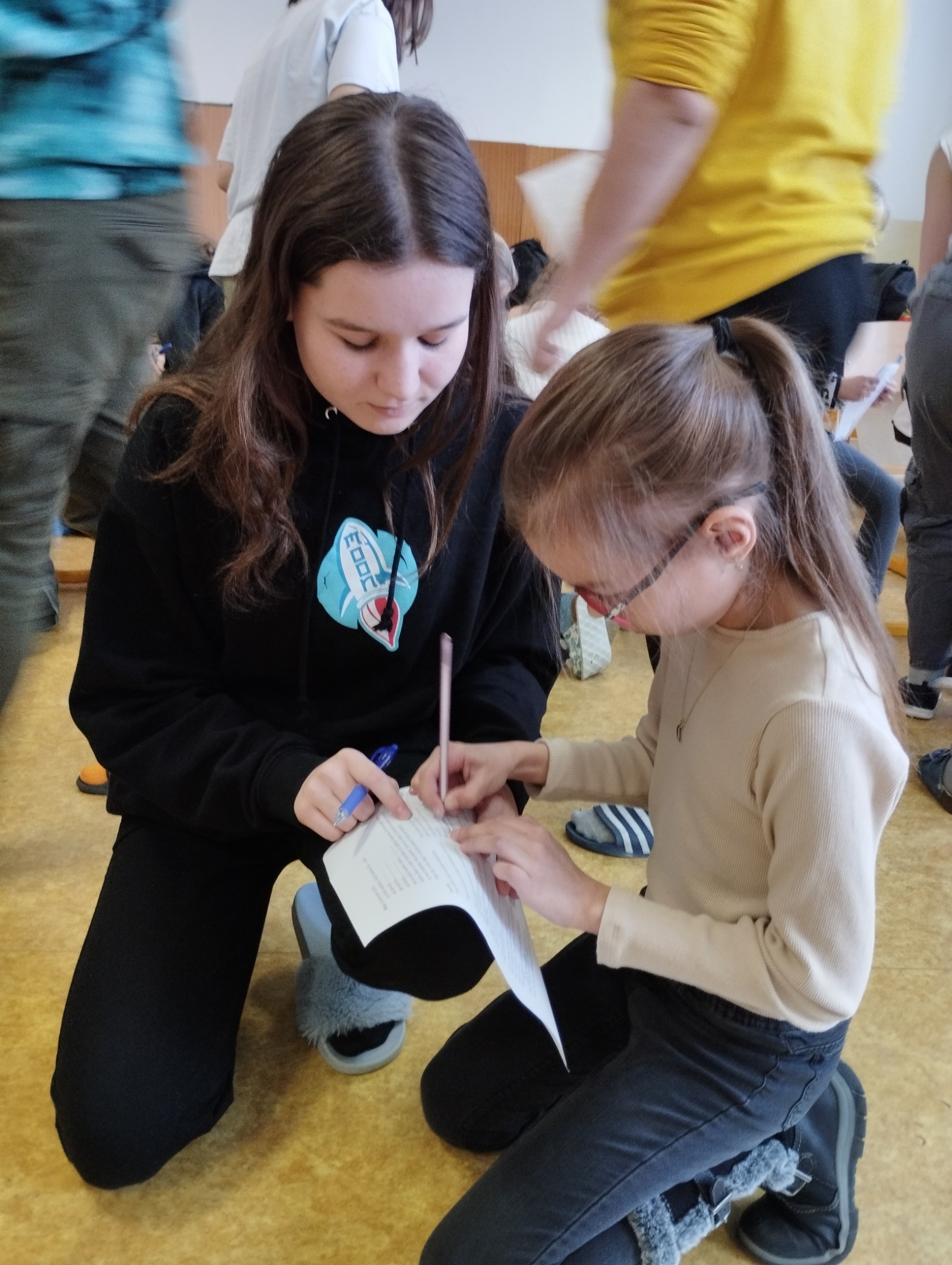 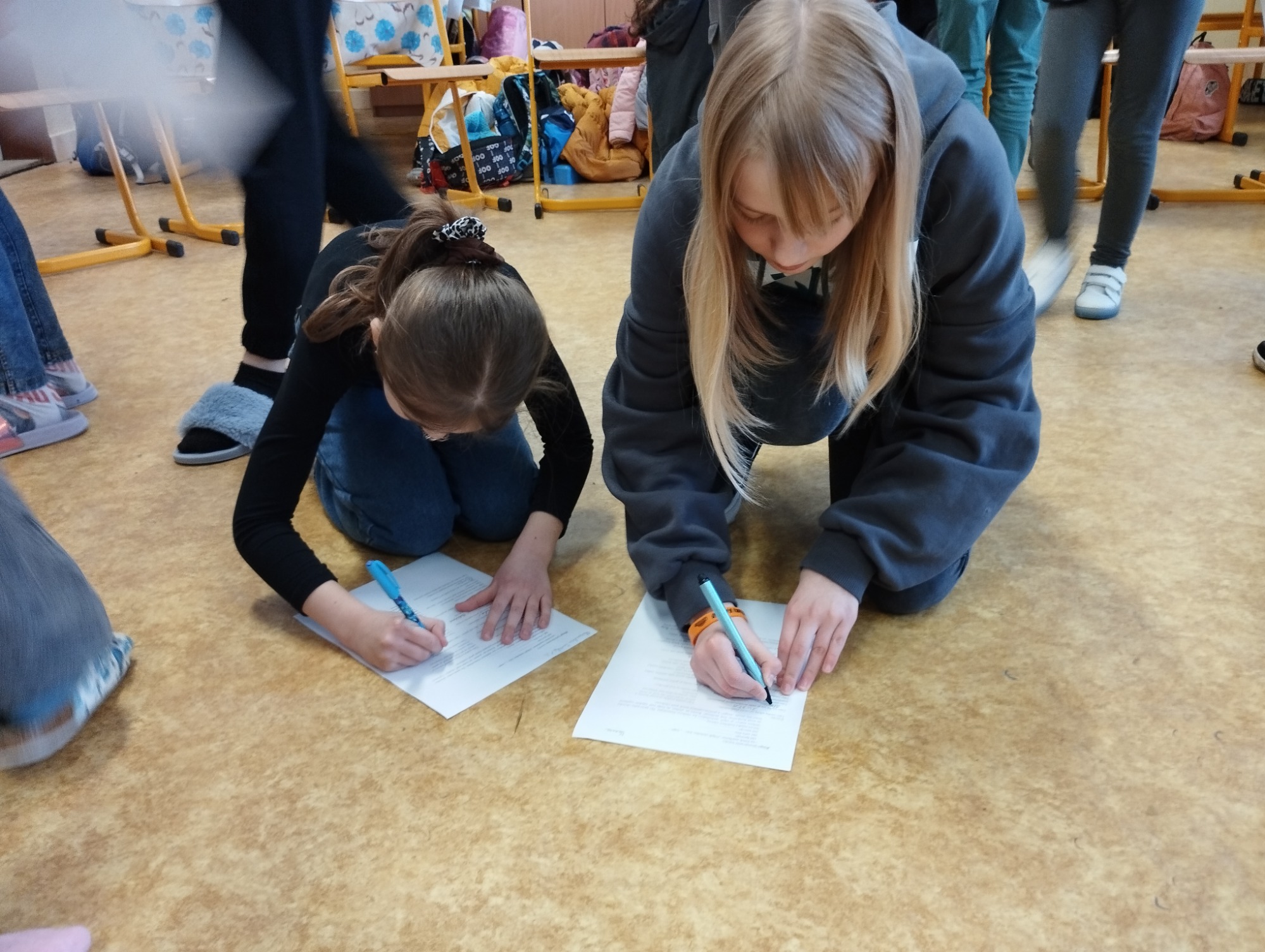 7
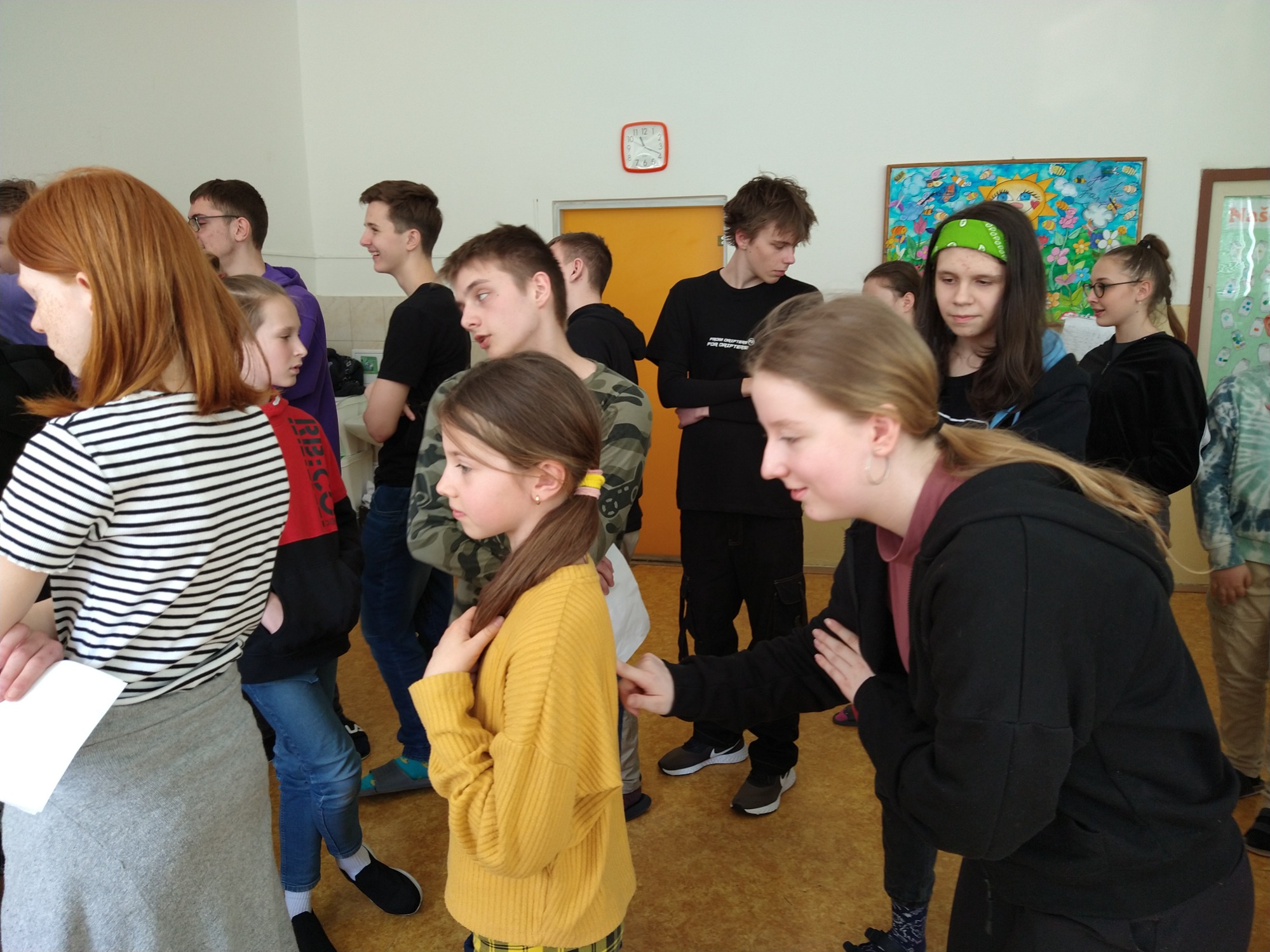 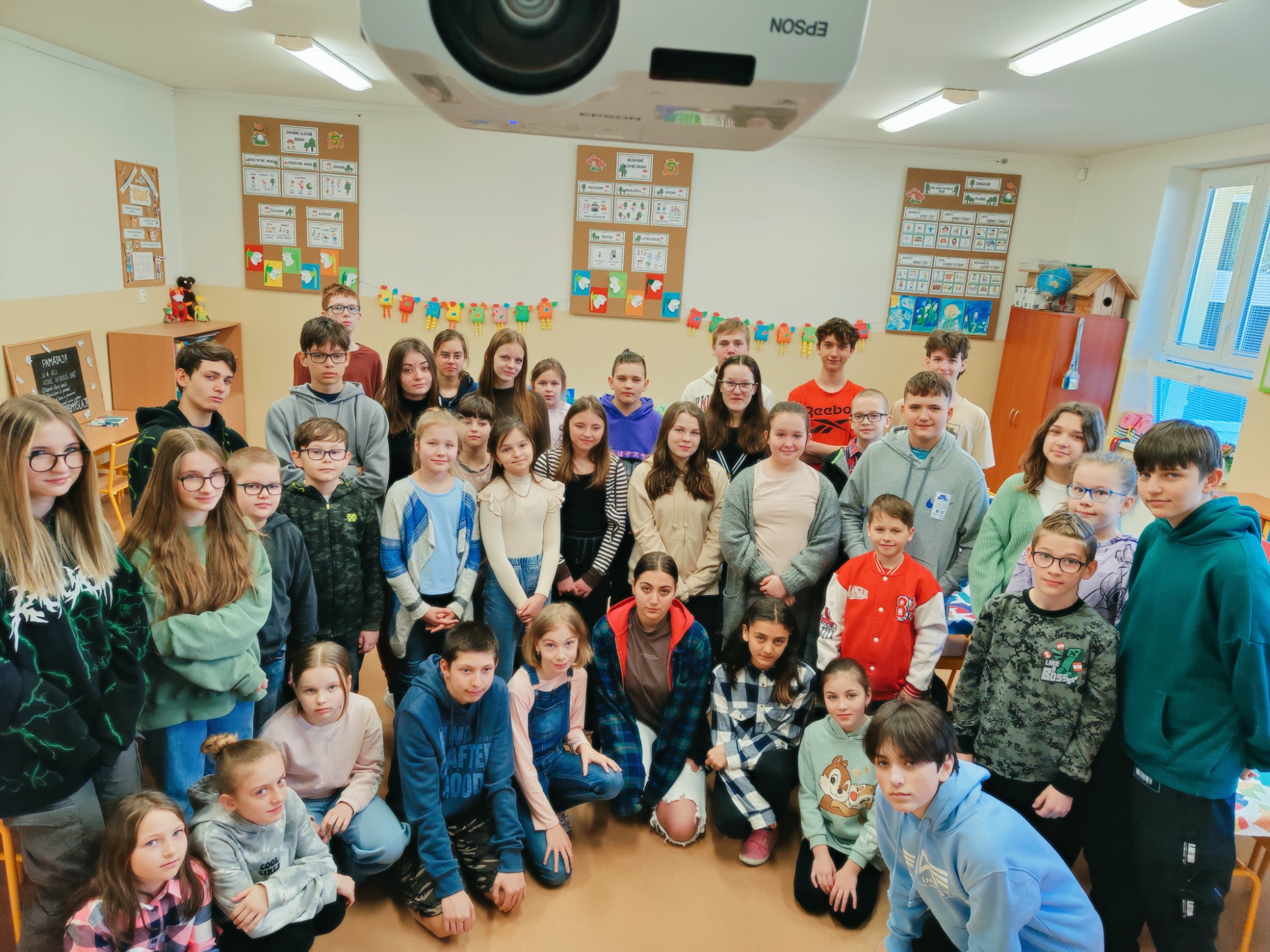 8
A čo na to deti?
"V utorok na Deň učiteľov sme boli navštíviť 2.b triedu. 
Obe triedy sme sa najskôr predstavili, sadli si na koberec a 
zahrali sme sa spoločnú hru. 
Každý mal svoju šípku s otázkou a tú sa spýtal kamaráta 
z druhej triedy. Boli zlatí.
 Takto sme sa spoznali a zabavili. 
Rozlúčili sme sa s druháčikmi a išli sme späť do našej triedy.
 Zistili sme, že je jedno, či je niekto na prvom, či druhom stupni.
Hlavné je, že sa vieme všetci spolu porozprávať a je nám spolu dobre.„

 Nikol Končalová, 6.b
Druhé spoločné stretnutie tried
9
V stredu 7.6.2023 sa konal Tradičný deň na Pribinke, počas ktorého sme našim hosťom z Erazmus+ priblížili  ľudové zvyky a tradície na Slovensku.
Tentokrát si mladší žiaci pripravili pre starších spolužiakov tvorivé dielne s ľudovou tematikou a spoločne sme túto spoluprácu (tútorstvo) medzi žiakmi predstavili našim hosťom z Nemecka, Turecka a Chorvátska.
Hostí sme spoločne učili tancovať a spievať slovenské ľudové tance a piesne, piecť a zdobiť medovníky, piecť  a jesť oblátky, zdobiť  taniere slovenskými vzormi, pliesť košíky, viazať náramky priateľstva...
10
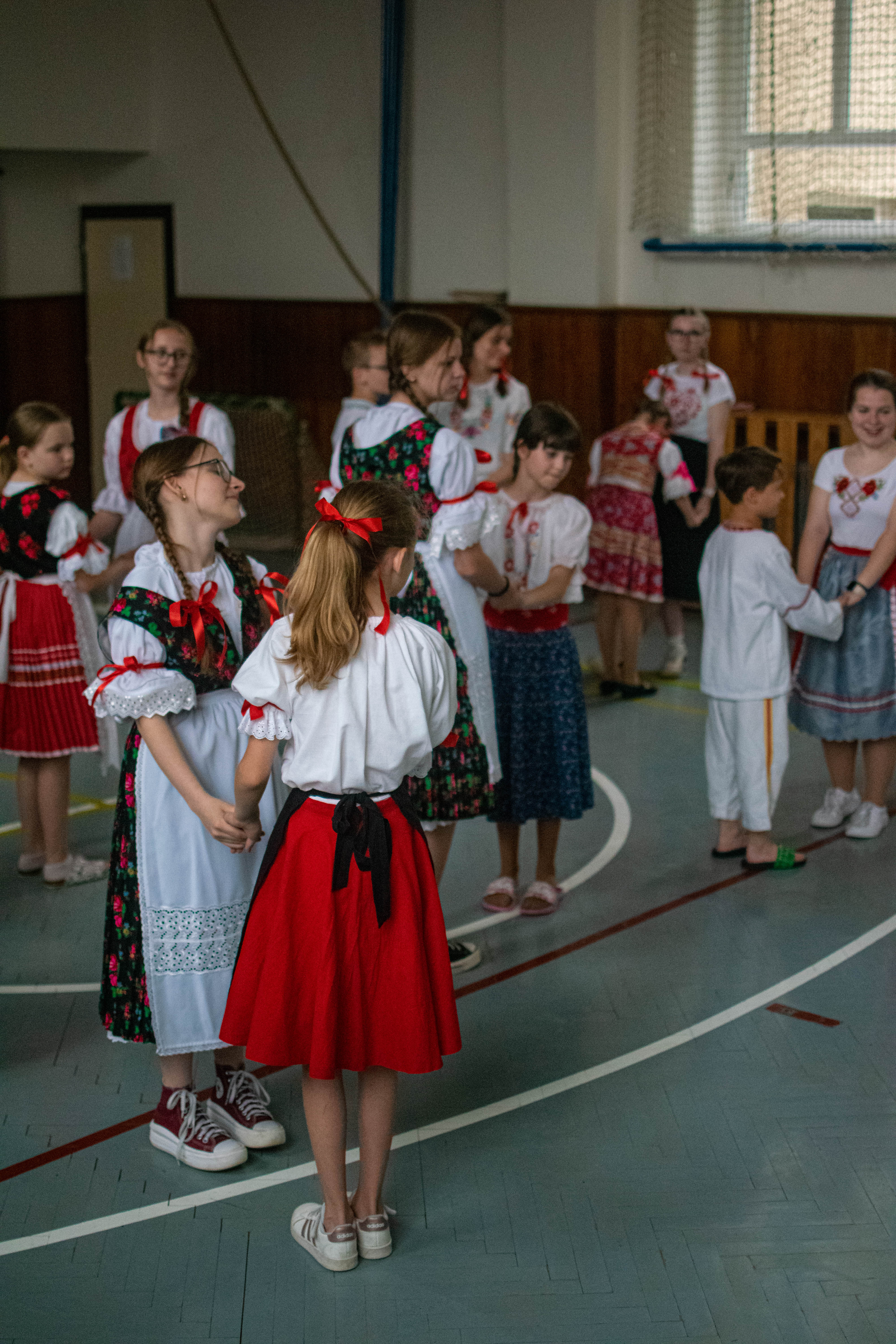 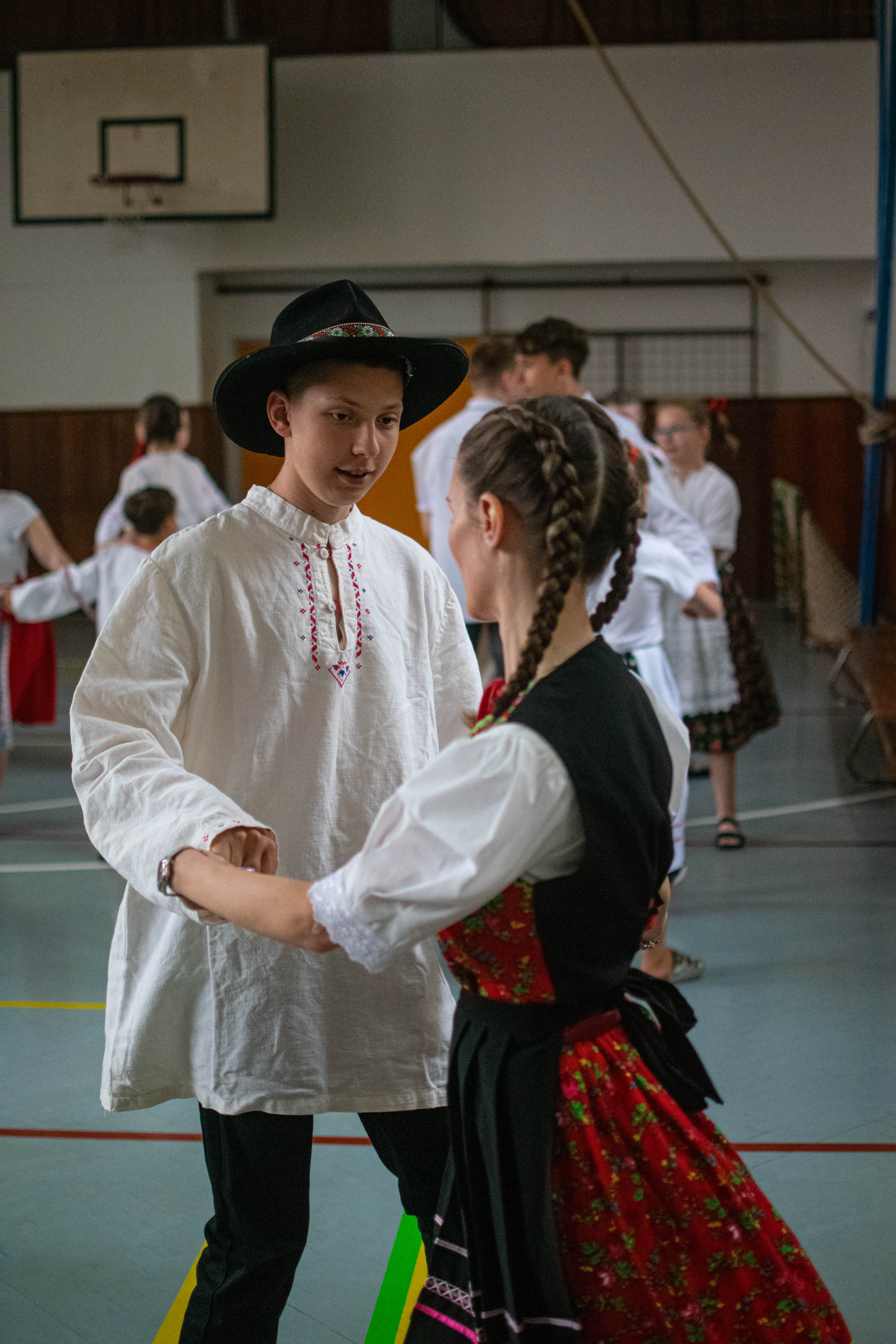 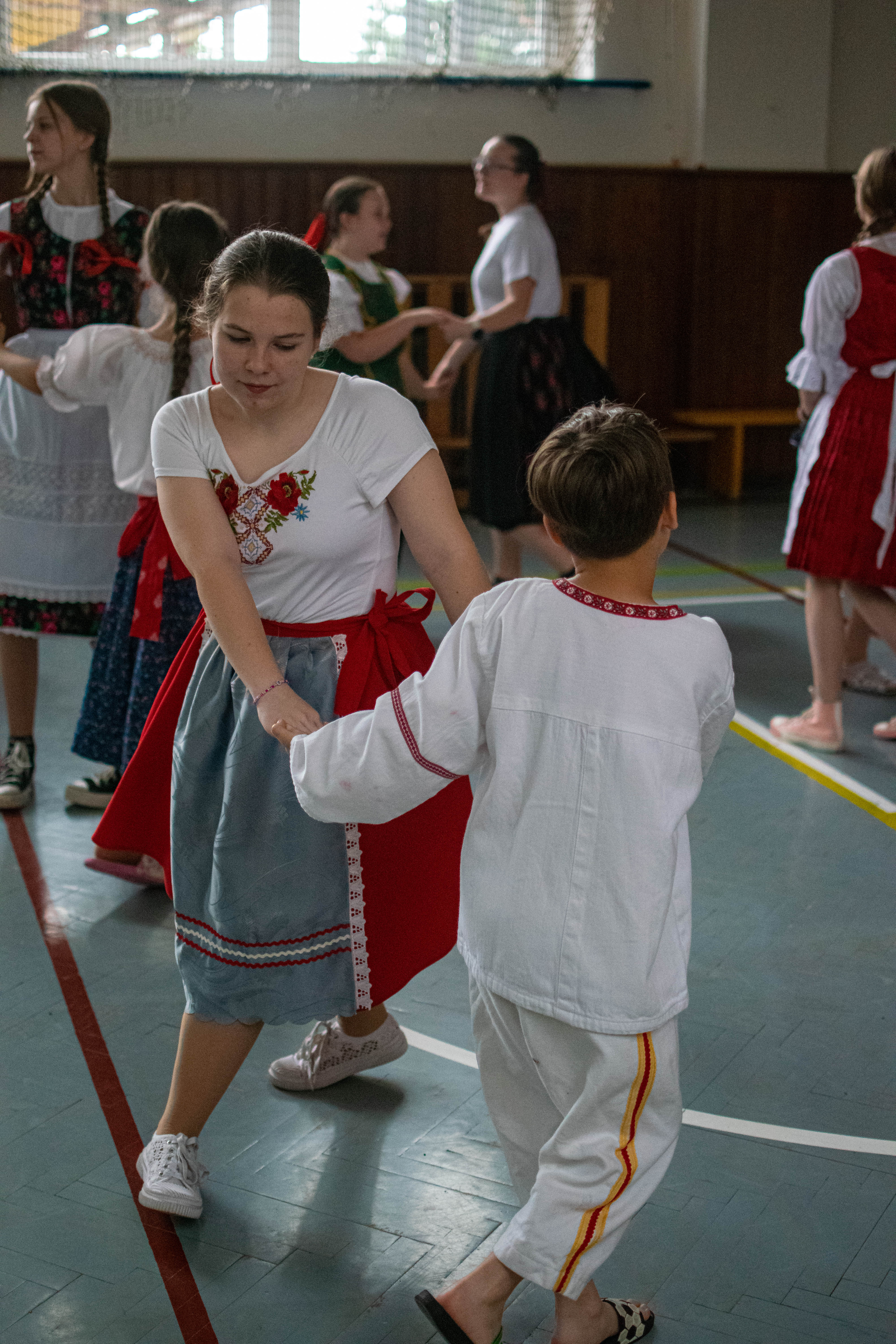 11
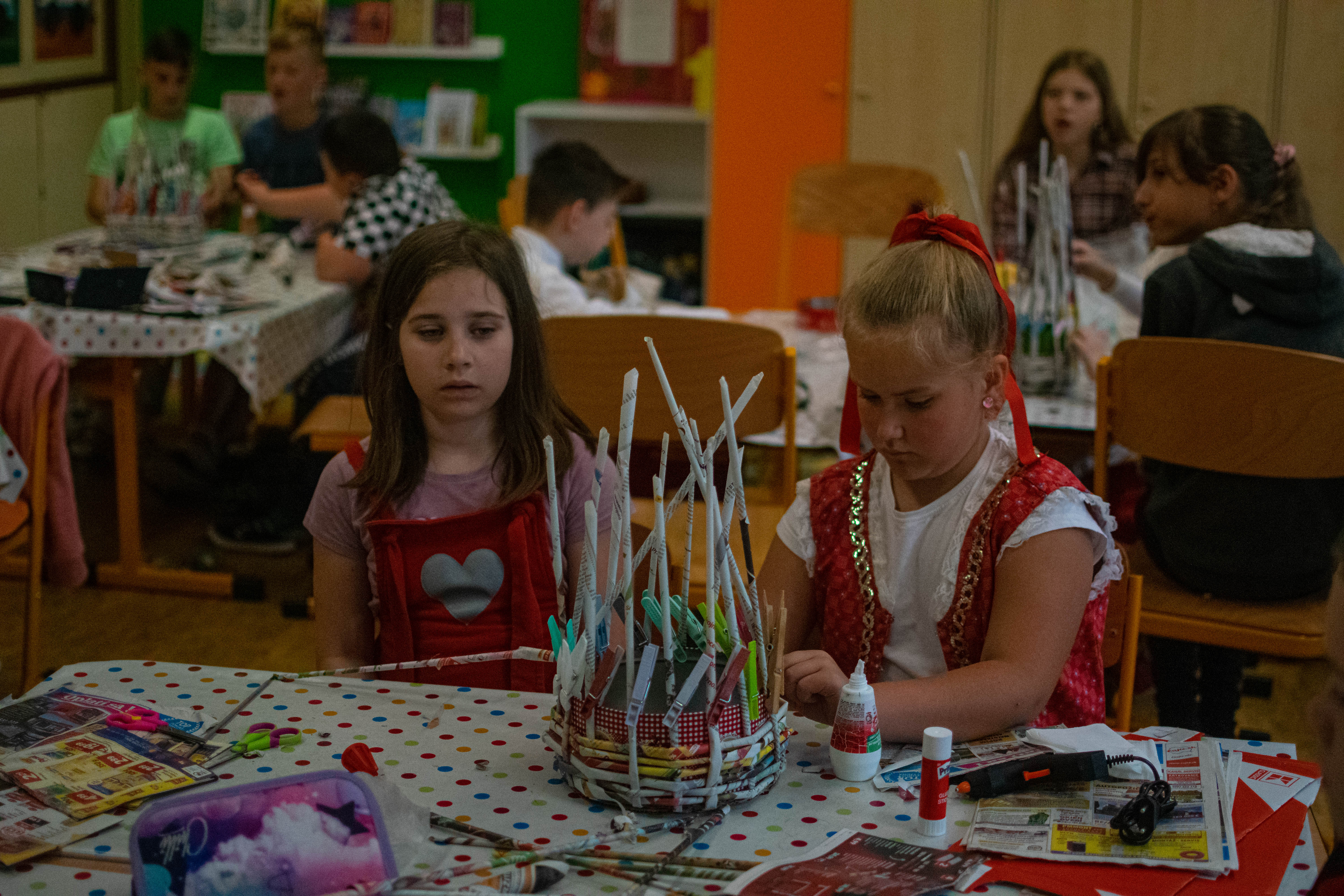 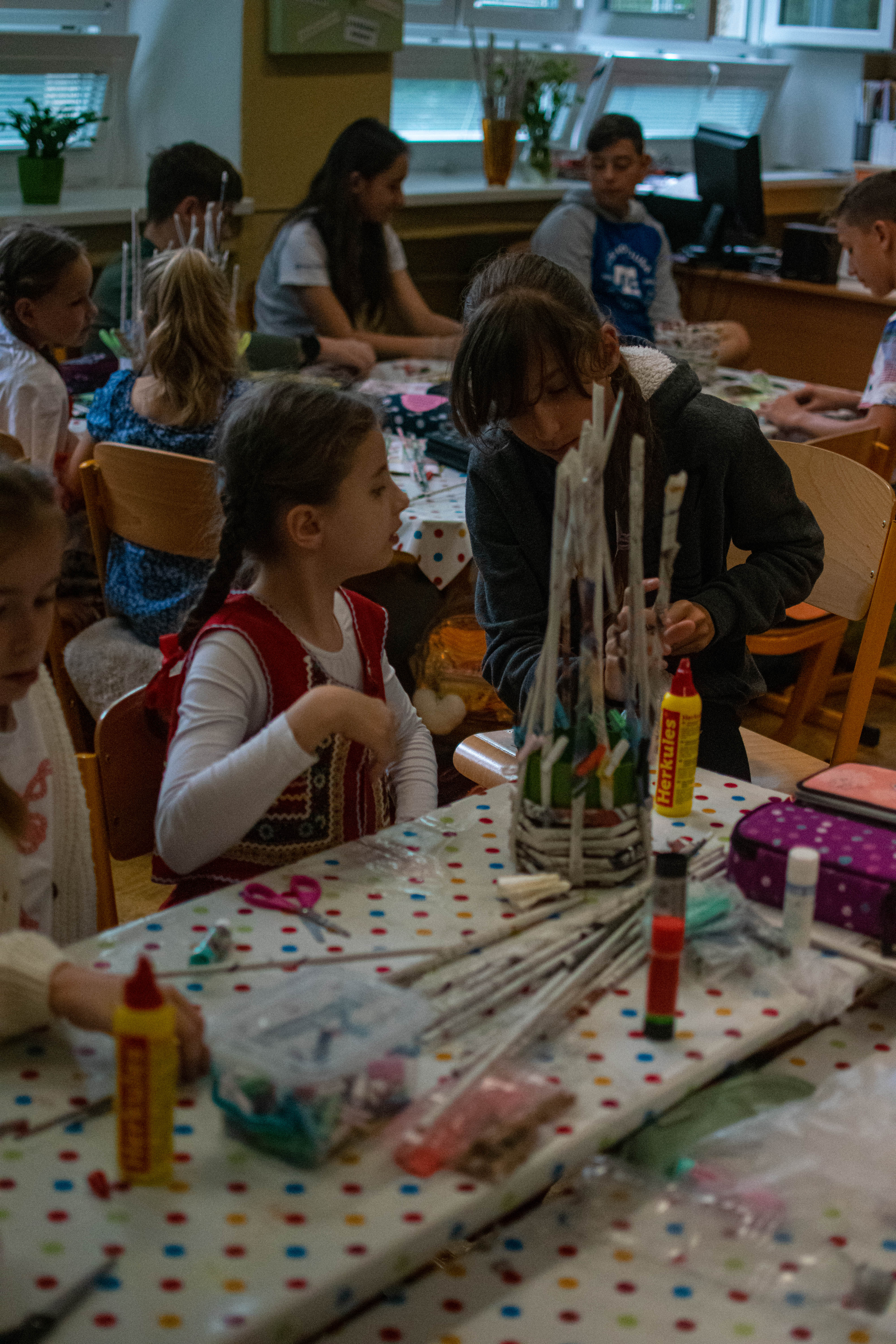 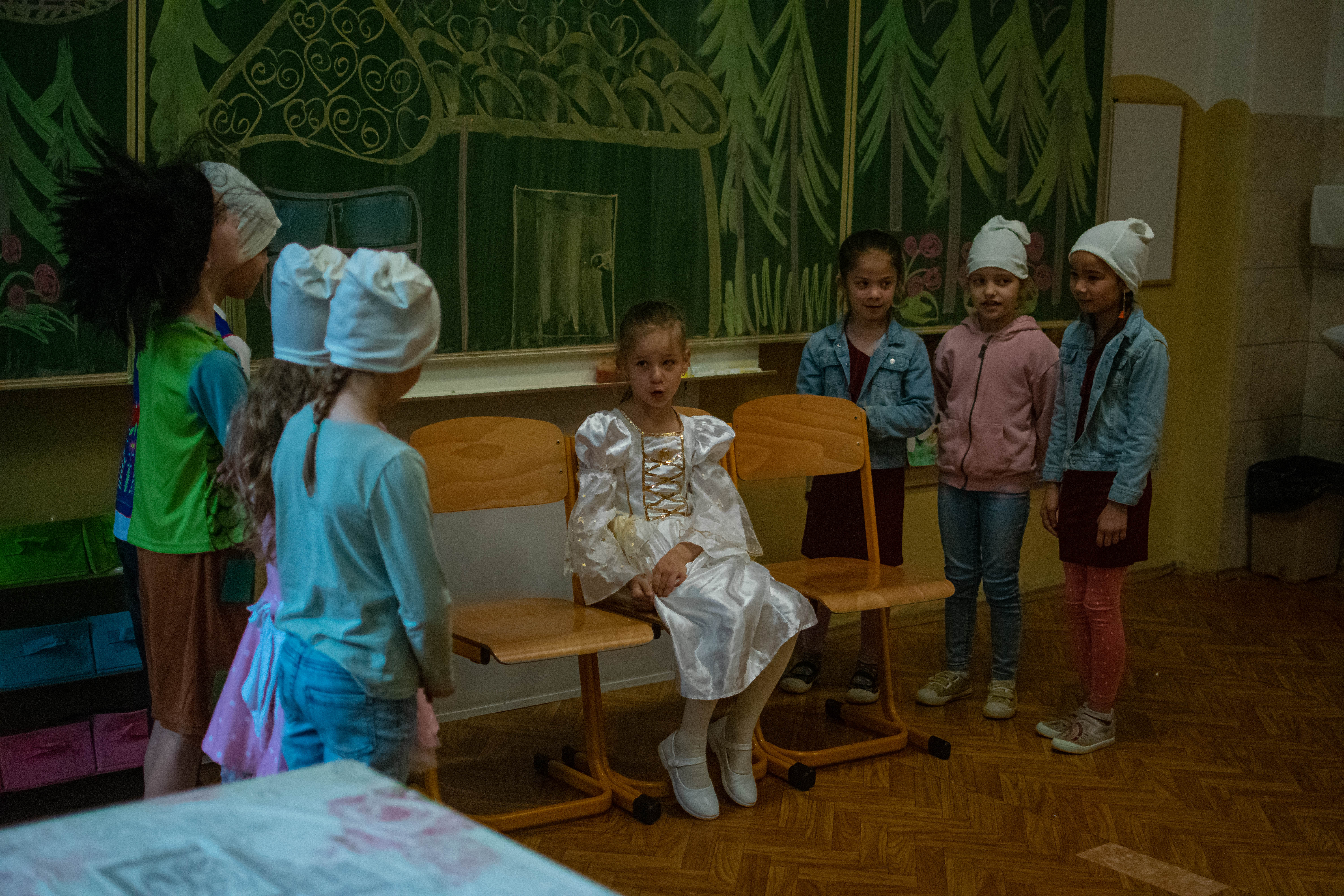 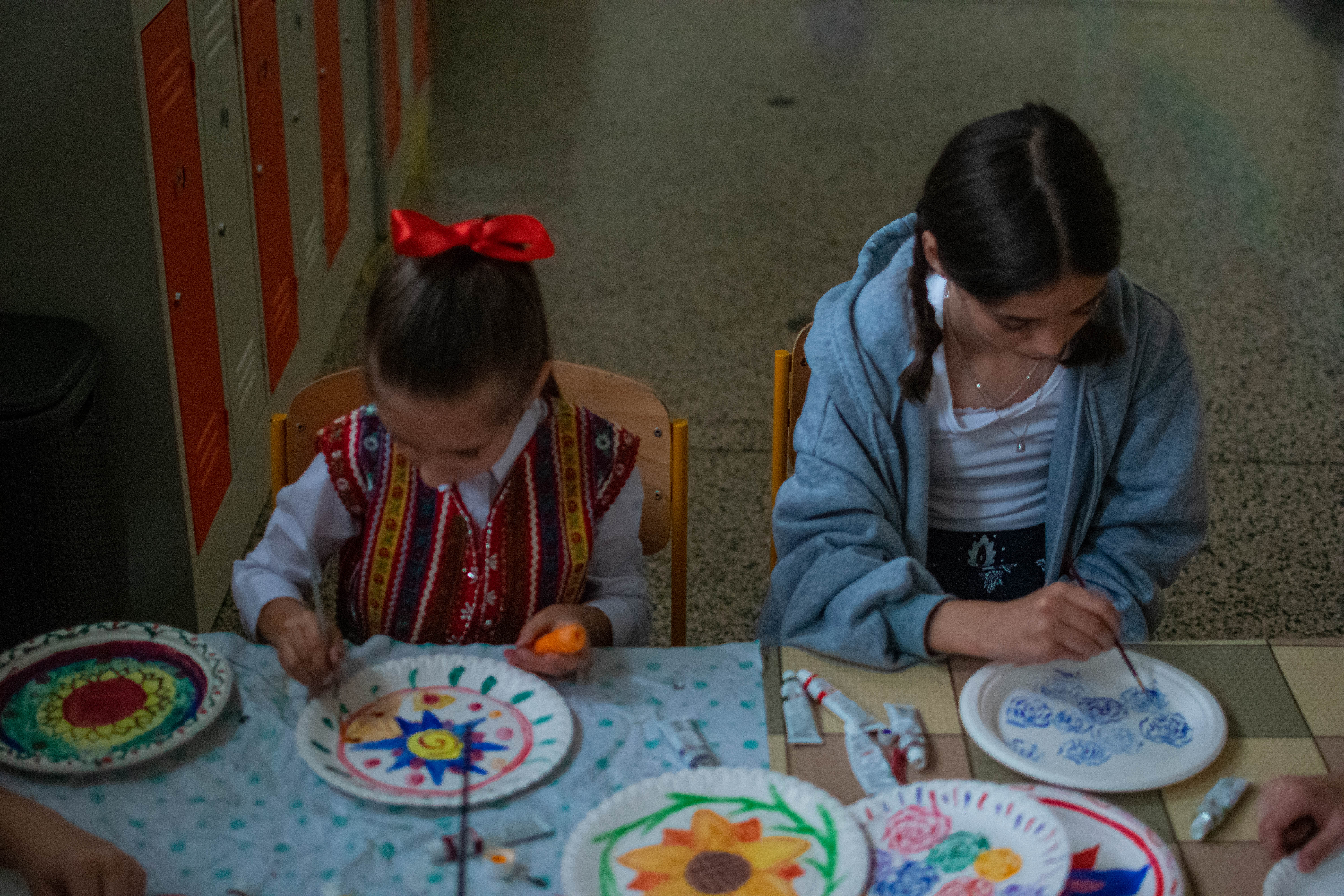 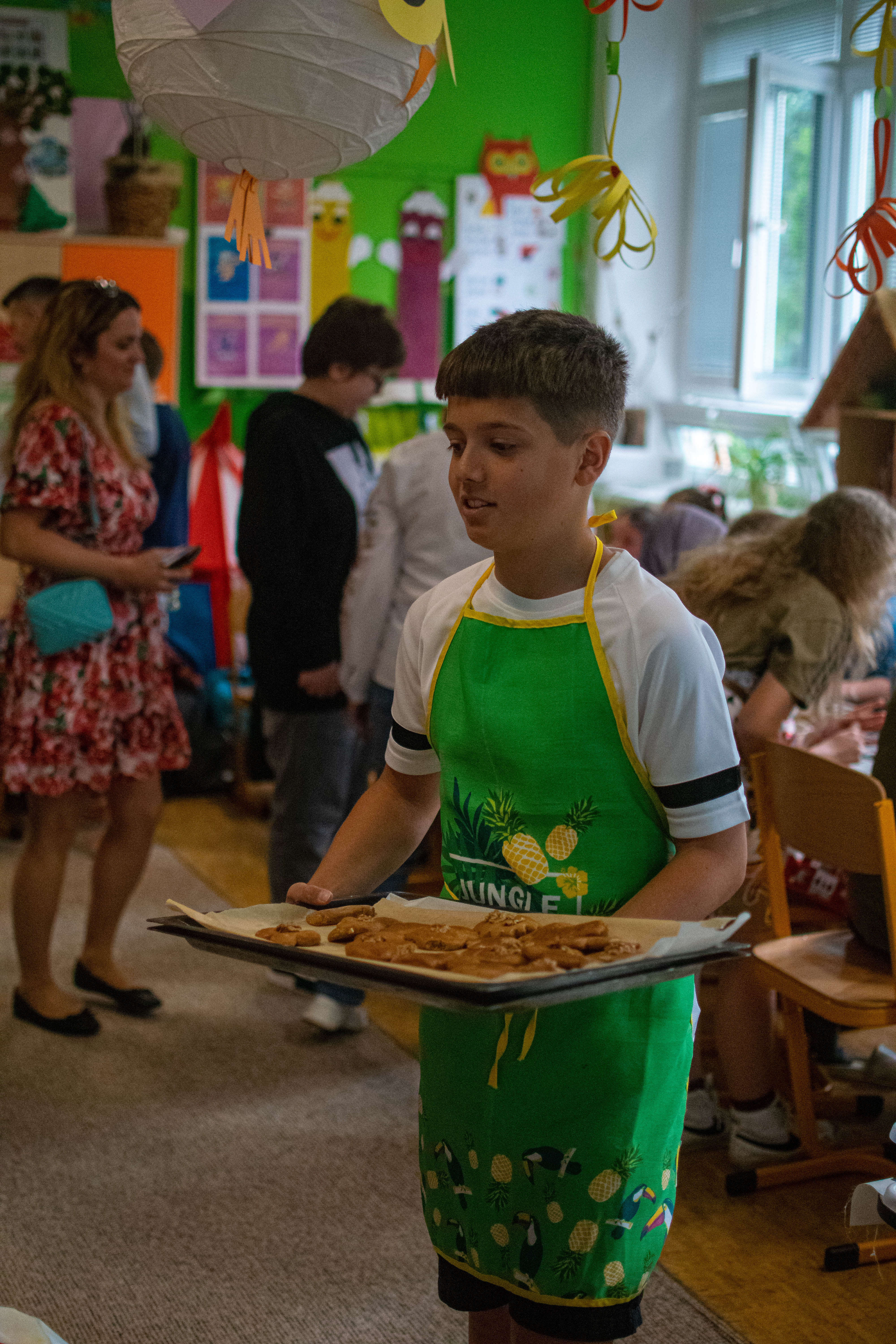 12
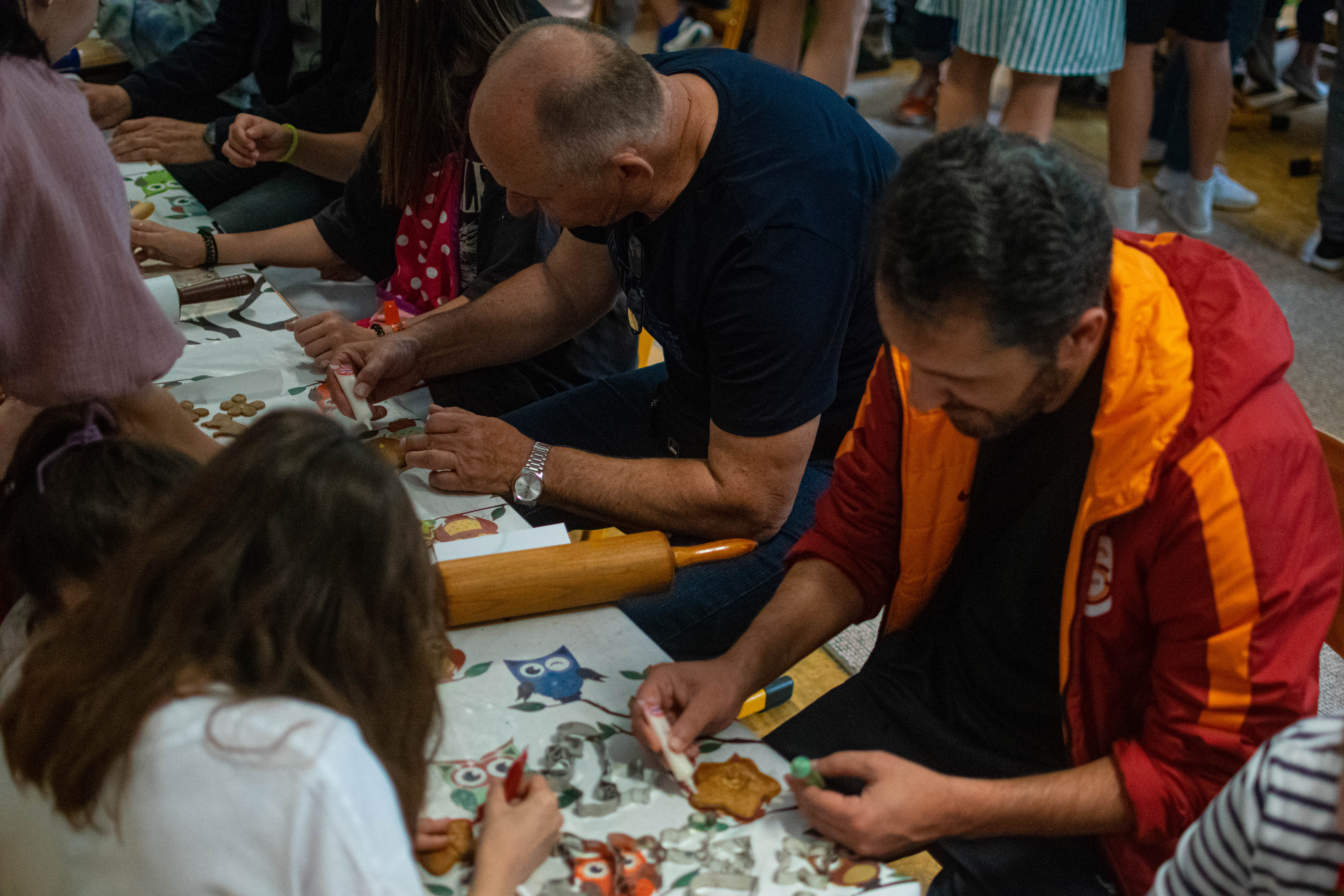 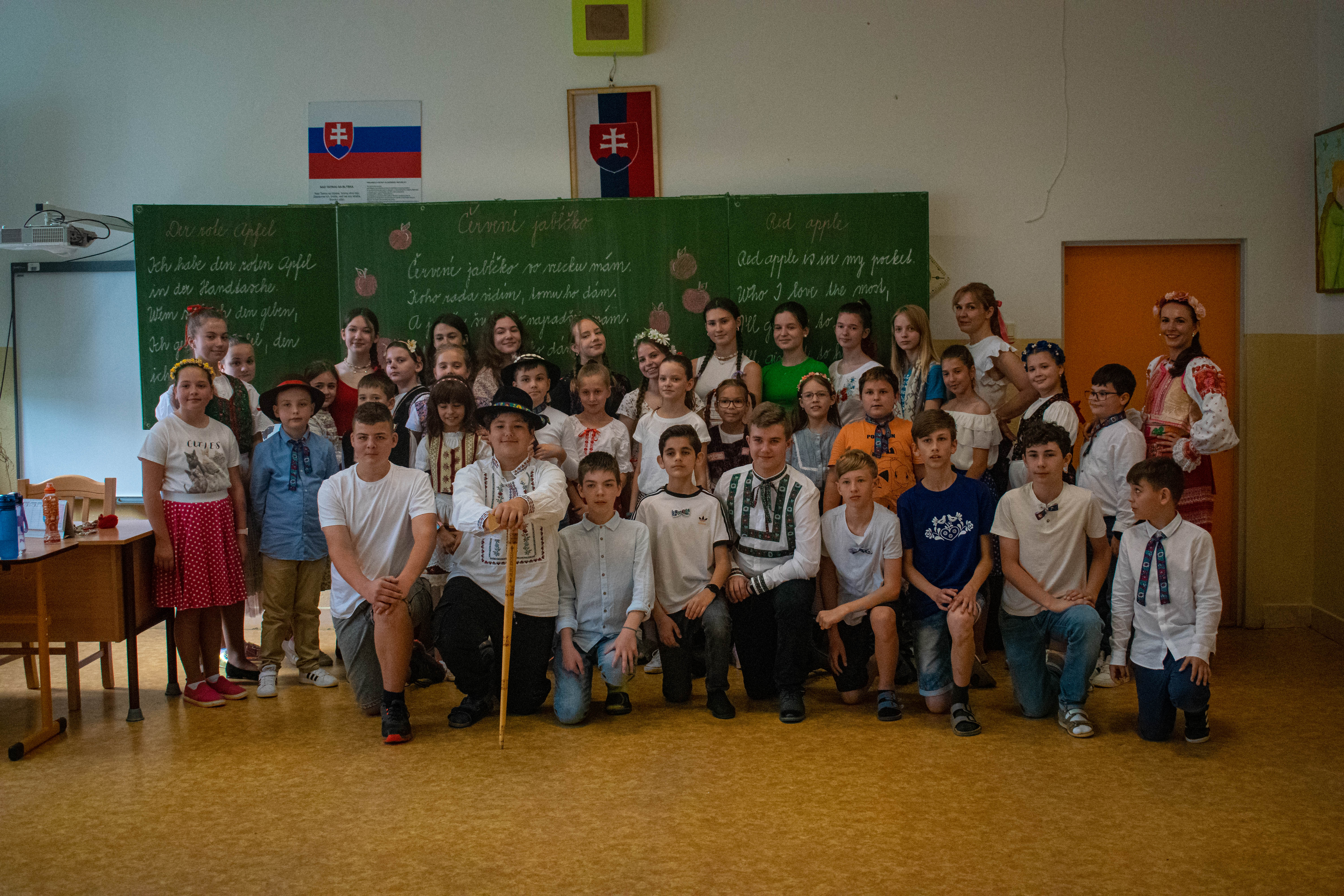 13
Zhodnotenie a plány na budúci školský rok
14
Očakávania – 1.všetci žiaci školy budú pravidelne informovaní o činnosti a pripravovaných aktivitách školského parlamentu
                         2. upevnenie priateľstiev medzi mladšími a staršími žiakmi

Plány na školský rok 2023/2024 – pokračovať v tútorstve, ďalšími aktivitami a stretnutiami upevňovať spoluprácu a priateľskú atmosféru v škole – úloha trvalá 
15
Ďakujeme za pozornosť!